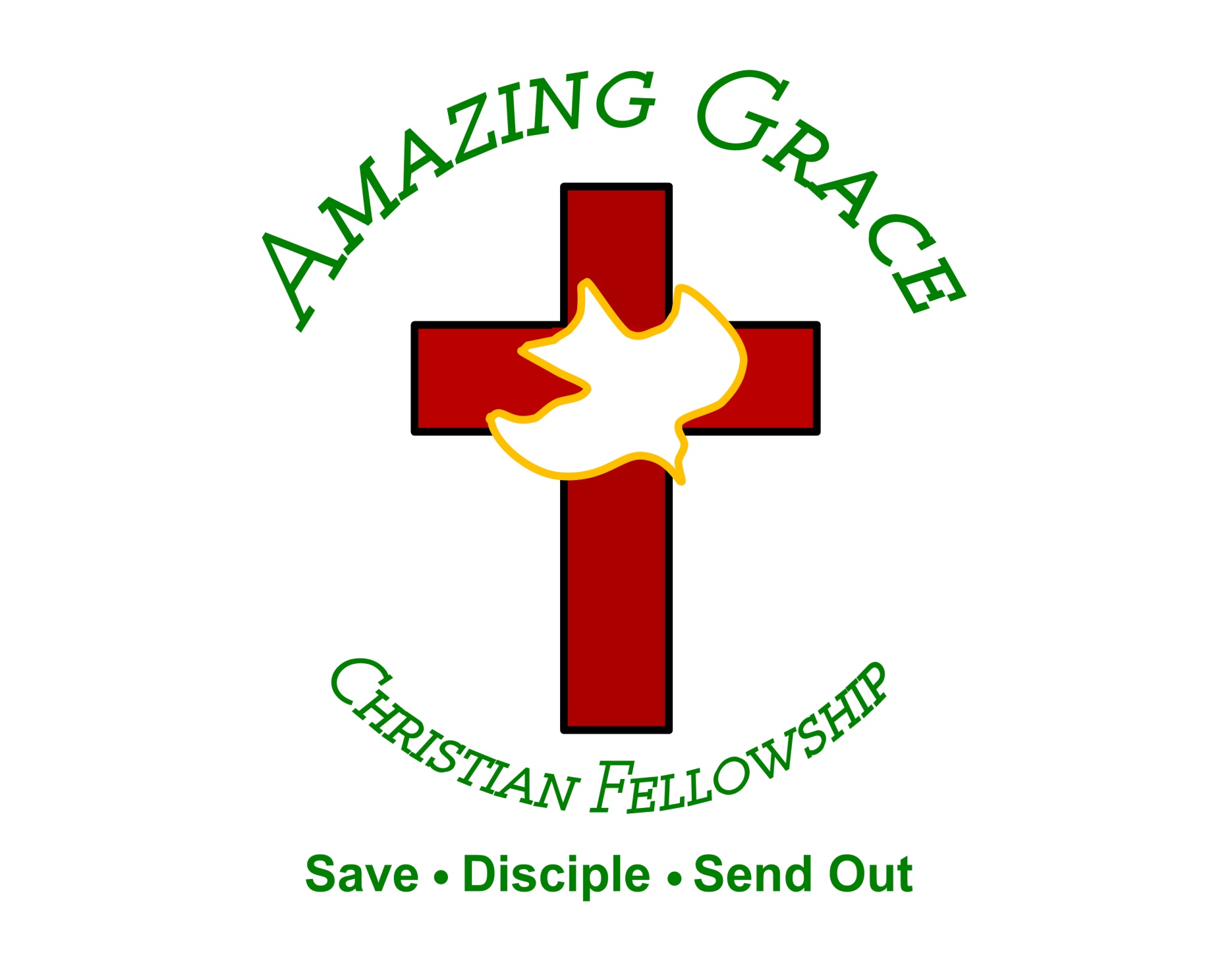 Glorious Day
(Passion)
I was buried beneath my shame Who could carry that kind of weight? It was my tomb 'Til I met You I as
breathing, but not alive All my failures I tried to hide It was my tomb 'Til I met You You called my name Then
I ran out of that grave Out of the darkness Into Your glorious day You called my name And I ran out of that
grave Out of the darkness Into Your glorious day Now Your mercy has saved my soul Now Your
freedom is all that I know The old made new Jesus, when I met You, whoa, what a day When you called
my name And I ran out of that grave Out of the darkness Into Your glorious day You called my name
Then I ran out of that grave Out of the darkness Into Your glorious day I needed rescue My sin was heavy
But chains break at the weight of Your glory I needed shelter I was an orphan But You call me a citizen of
Heaven When I was broken You were my healing Now Your love is the air that I'm breathing I have a
future My eyes are open 'Cause when you called my name I ran out of that grave Out of the darkness Into
Your glorious day You called my name And I ran out of that grave Out of the darkness Into Your glorious
Day.
“ Man of Your Word”
(Maverick City)
Yeah You're a man of Your word, yeah Yeah Here we go, this is what it says All things are possible
When we believe Old chains are breakable When we receive Yahweh You keep Your promises If You said
it, we believe it If You said it, hey If You said it, we believe it, hey, yeah-yeah If You said it, we believe it
'Cause You're a man of Your word If You said it, we believe it, oh-oh Woah-oh, oh-oh, oh If You said it,
we believe it You're a man, sing You're a man of Your word, hey, sing Yeah, I know all things are
possible (yes, sir) When we believe (hey) And old chains are breakable (haha) When we receive
Yahweh (yeah) You keep Your promises If You said it (yeah), we believe it If You said it (said it) If You
said it, we believe it (hey) (yeah), yeah (ooh) If You said it, we believe it, oh 'Cause You're a man of Your
word If You said it, we believe it, yeah, oh-oh Woah-oh, oh-oh, oh If You said it, we believe it, yeah
'Cause You're a man of Your word We have this confidence (yeah) You'll finish what You started God,
You have never failed You won't start with me You're present in every step (every step) Patient in every
heartache God, You have never failed You won't start with me Woah-oh, oh-oh Everybody rock like
hey, hey (Hey, hey, hey, hey) Good times, hey 'Cause if You said it, we believe it, ayy, yeah If You
said it, we believe it, oh, yeah 'Cause You're a man of Your word If You said it, if You said it, we believe it,
oh 'Cause you're faithful to perform it, yeah If You said it, we believe it 'Cause You're a man, sing
'Cause You're a man of Your word Say we have this con-, say We have this confidence You'll finish You'll
finish what You started God, You've never failed God, You have never failed You won't start with me
Patient with every Present with every step Patient in every heartache (yeah) God, You have never failed
You won't start with me, yeah You won't start with me, yeah, yeah Yeah, yeah I believe it Yes, I believe
it (yeah) One time, sing If You said it, we believe it, oh, yeah (yeah-yeah) (hey) If You said it, we believe
it 'Cause You're a man, sing 'Cause You're a man of Your word If you said it If You said it, we believe it If
You said it, we believe it, yes (hey) If You said it, we believe it (oh, yeah), yeah 'Cause You're a man of
Your word If You said it (yes), we believe it If You said it, yeah If You said it, we believe it If You said it
If You said I'm healed, I'm If You said it, I believe (we believe it) If You said it (if You said it) If You say I'm
free in my mind If You said it, yeah (we believe it), yeah, yeah If You said it If You said it, yeah (If You
said it) believe (we believe it), yeah (If You said it) I am who You say I am (if You said it, we believe it) I
am who You say I am, sing (if You said it) I am who You say I am I am who You say I am I am
who You say I am I am who You say I am Sing I am who You say I am, hey Said I am who You say I am
(said you're a son and you're a daughter) I am who You say I am (said You're never forsaken) I am who
You say I am (oh, You're the beloved of God, oh) I am who You say I am (I am who You say I am, oh) I
am who You say I am I am who You say I am (yeah, I am who You say I am) I am who You say I am (I am
chosen, I come from legends) If You said it, we believe it (yeah, hey) Sing it, y'all, sing Sing if You
said it, we believe it, yeah, yeah 'Cause You're a man of Your word If You said it, we believe it Your
Word is written in tone, yes, it is (yeah) If You said it, we believe it, oh (oh, yeah) 'Cause You're a man of
Your word Yeah, oh Your Word is written in stone (yes, sir) Mmm, yes it is (yeah) It's a thing that we
can always count on (yeah) You honor Your word You'll never have to repent 'Cause You'll never go
against what You say Yeah If You said it, we believe it 'Cause You're a man of Your word (If You said it,
we believe it) Woah If You said it (If You said it, we believe it) You're a ('Cause You're a man of Your
word) (If You said it, we believe it) Last time If You said it (We believe it) You're a man ('Cause You're a
man of Your word) I am (I am who You say I am), ooh And I am what I am (I am who You say I am)
'Cause the Great I Am Speaks over me (I am who You say I am) And I am what I am (I am who You say
I am) 'Cause the Great I Am (Yeah) Said He speaks over me (I am who You say I am) And what You say is true, sing, I am what I am (I am who You say I am)
'Cause the Great I Am Said He speaks over me, ooh (yes, He does) And His Word is true Said I am what I
am, ooh 'Cause the Great I Am Speaks over me (Yes, He does, yes, He does, yes, He does, yes, He
does) Mmm, and I am what I am 'Cause the Great I Am, ooh Said He speaks over me (yes, He does,
yes, He does) Calls me, praise the Lord (yes, He does, yes, He does) Said I am what I am, ooh
'Cause the Great I am Said He speaks over me.
Promises(Maverick City)
Faithful through the ages God of Abraham You're the God of covenant And of faithful promises Time and
time again You have proven You'll do just what You said Though the storms may come and the winds
may blow I'll remain steadfast And let my heart learn, when You speak a word It will come to pass Great is
Your faithfulness to me Great is Your faithfulness to me From the rising sun to the setting same I will
praise Your name Great is Your faithfulness to me When the seasons change You remain the same
God from age to age Though the earth may pass away Your word remains the  same, yeah You're
history can prove There's nothing You can't do You're faithful and true Though the storms may come and
the winds may blow I'll remain steadfast And let my heart learn, when You speak a word It will come to
pass Great is Your faithfulness to me, oh Great is Your faithfulness From the rising From the rising sun
to the setting same (I will praise Your name) I will praise Your name Great is Your faithfulness to me,
yeah, yeah (oh, oh) Your faithfulness, it never runs out (yeah) It never runs out Oh-oh, Your faithfulness
Oh, it never runs out (it never runs out) It never runs out (it never runs out) I put my faith in Jesus My
anchor to the ground My hope and firm foundation He'll never let me down I put my faith in Jesus My
anchor to the ground (my hope and firm foundation)
'Cause my hope and firm foundation (He'll never let
me down) He'll never let me down (oh, I put) I put my trust (faith) in Jesus (yes, I do) My anchor to the
ground My hope and firm foundation (my hope and firm foundation) He'll never let me down (He'll never
let me down) Never let me down I put my faith in Jesus (I put my faith in Jesus) My anchor to the
ground (my anchor to the ground), oh He's my hope, my only hope, my only hope (my hope and firm
foundation) He'll never let me down (He'll never let me down) He'll never let me down Great is Your
faithfulness to me (faithfulness, oh, great) Great is Your faithfulness to me (from the rising sun) From the
rising sun to the setting same I will praise Your name In every season, great is Your faithfulness to me Say,
I put my faith I put my faith in Jesus My anchor to the ground (He's my hope) My hope and firm foundation
(and He'll never let me down) He'll never let me down (I put my faith) I put my faith in Jesus (my anchor) My
anchor to the ground (He's my hope) My hope and firm foundation (never let me down) He'll never let
me down (come on sing it loud) Say, I put my faith I put my faith in Jesus (my anchor to the ground) My
anchor to the ground (my hope and) My hope and firm foundation (never let me down, He'll never) He'll
never let me down (never let me) I put my faith in Jesus (I put my faith in Jesus) My anchor to the
ground (my anchor to the ground) He's my hope and firm foundation My hope and firm foundation
He'll never let me down (He'll never let me down) No, He'll never let me down (He'll never let me own)
Great is, great Great is Your faithfulness to me In every season, great is Your faithfulness to me (great
is Your faithfulness) From the rising sun From the rising sun to the setting same (hey) I will  praise Your
name From the rising sun From the rising sun to the setting same (hey) I will praise Your name From the
rising sun From the rising sun to the setting same (let it go up and let it go down) I will praise Your
name (I'll still bless You, I'll still praise You) From the rising sun to the setting same (let it go up and let it
go down) I will praise Your name (and I'll still bless You, I'll still praise You) From the rising sun to the
setting same (let it go up and let it go down) I will praise Your name (and I'll still bless You, I'll still bless
You) From the rising sun to the setting same (and I'll still bless You, I'll still bless You) I will praise Your
name (I'll still bless You) Great is Great is Your faithfulness to me (I'll still bless You) Great is Your
faithfulness to me (I'll still bless You) From the rising sun (I'll still bless you) From the rising sun to the
setting same (I'll still bless You) I will praise Your name (I'll still bless You) Great is Your faithfulness to
me (I'll still bless You) Yes, I'll still bless You In the middle of the storm, in the middle of my trial I'll still
bless You In the middle of the road, when I don't know here to go I'll still bless You (yeah) In the
middle of my storm, in the middle of my trial I'll still bless You (yeah) When I'm in the middle of the road
and I don't know which way to go I'll still (I'll still bless You) I'll still bless You I'll still bless You, oh (I'll still
bless You) I've got a reason to bless You, yeah I've got a reason to bless You (I'll still bless You) I've got
a reason to bless Your name You've been faithful, You've been faithful (I'll still bless You) You've been
so good to me, You've been so good Come on just lift up your praise Just lift up your worship to him
You've been so good, you've been so good Let this, oh, this body be filled with Your praise Be filled with
Your praise (we bless Your name, we bless Your name) We bless Your name, oh-oh-oh I'll still bless
You, oh-oh-oh I'll still bless You, oh-oh-oh I'll till bless You, oh-oh-oh I'll still bless You Great is Your
faithfulness Great is Your faithfulness to me (great is) Great is Your faithfulness to me (from the rising sun)
From the rising sun to the setting same I will praise Your name (from the rising sun) From the rising sun
to the setting same I will praise Your name (from the rising sun) From the rising sun to the setting same I
will praise Your name (great is) Great is Your faithfulness to me.
“ Reckless Love”
(Bethel)
Before I spoke a word, You were singing over me You have been so, so good to me Before I took a
breath, You breathed Your life in me You have been so so kind to me Oh, the overwhelming,
never-ending, reckless love of God Oh, it chases me down, fights 'til I'm found, leaves the 99 And I
couldn't earn it I don't deserve it, still You give yourself away Oh, the overwhelming, never-ending,
reckless love of God When I was Your foe, still Your love fought for me You have been so, so good to me
When I felt no worth, You paid it all for me You have been so, so kind to me Oh, the overwhelming,
never-ending reckless love of God Oh, it chases me down, fights 'til I'm found, leaves the 99 And I
couldn't earn it I don't deserve it, still You give yourself away Oh, the overwhelming, never-ending
reckless love of God There's no shadow You won't light up Mountain You won't climb up Coming after
me There's no wall You won't kick down Lie You won't tear down Coming after me There's no shadow
You won't light up Mountain You won't climb up Coming after me There's no wall You won't kick
down Lie You won't tear down Coming after me There's no shadow You won't light up Mountain You
won't climb up Coming after me There's no wall You won't kick down Lie You won't tear down Coming
after me Oh, the overwhelming, never-ending reckless love of God Oh, it chases me down, fights
'til I'm found, leaves the 99 I couldn't earn it, I don't deserve it, still You give yourself away Oh, the
overwhelming, never-ending reckless love of God.
Open The Eyes of My Heart
(Michael W. Smith)
Open the eyes of my heart, Lord Open the eyes of my heart I want to see You I want to see You Open
the eyes of my heart, Lord Open the eyes of my heart I want to see You I want to see You To see You
high and lifted up Shinin' in the light of Your glory Pour out Your power and love As we sing holy, holy,
holy Open the eyes of my heart, Lord Open the eyes of my heart I want to see You I want to see You Open
the eyes of my heart, Lord Open the eyes of my heart I want to see You I want to see You To see You
high and lifted up Shinin' in the light of Your glory Pour out Your power and love As we sing holy, holy,
holy To see You high and lifted up Shinin' in the light of Your glory Pour out Your power and love As we
sing holy, holy, holy To see You high and lifted up Shinin' in the light of Your glory Pour out Your power
and love As we sing holy, holy, holy Holy, holy, holy We cry holy, holy, holy You are holy, holy, holy I want
to see you Holy, holy, holy Holy, holy, holy You are holy, holy, holy I want to see you Holy, holy, holy
Holy, holy, holy Holy, holy, holy, I want to see you Holy, holy, holy Holy, holy, holy Holy, holy, holy, I
want to see you Holy, holy, holy Holy, holy, holy Holy, holy, holy, I want to see you Holy, holy, holy
Holy, holy, holy Holy, holy, holy, I want to see you Holy, holy, holy Holy, holy, holy Holy, holy, holy, I
want to see you Holy, holy, holy Holy, holy, holy Holy, holy, holy, I want to see you.
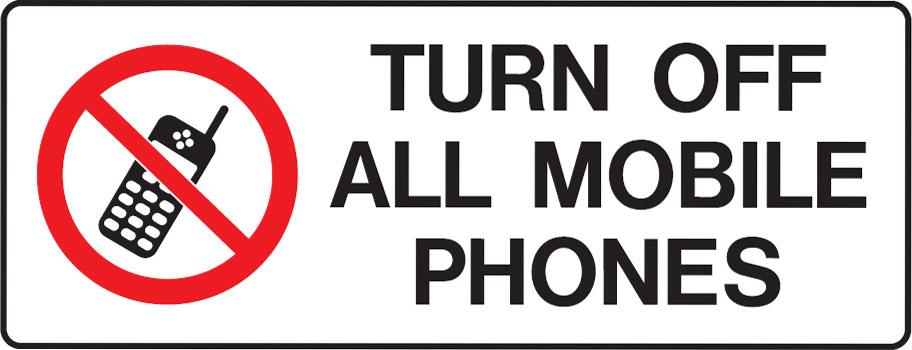 Our Finish Line is Up Ahead
by Pastor Fee Soliven
Galatians 6:9-10
Sunday Morning
March 20, 2022
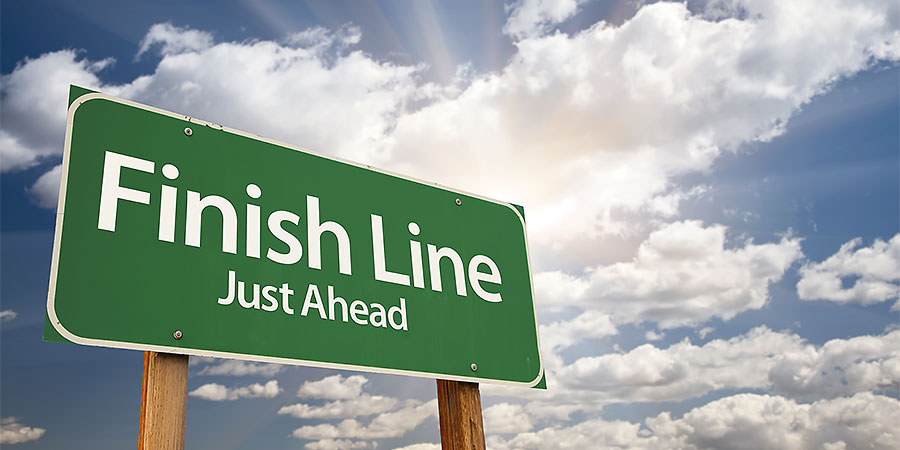 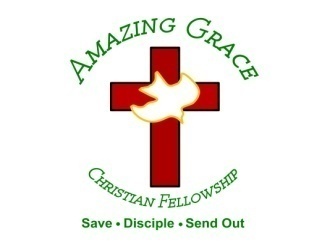 Galatians 6:9-10
9 And let us not grow weary while doing good, for in due season we shall reap if we do not lose heart. 10 Therefore, as we have opportunity, let us do good to all, especially to those who are of the household of faith.
Our Labor for the Lord is a 
Labor of Love
1 Thessalonians 1:2-4
2 We give thanks to God always for you all, making mention of you in our prayers, 3 remembering without ceasing your work of faith, labor of love, and patience of hope in our Lord Jesus Christ in the sight of our God and Father, 4 knowing, beloved brethren, your election by God.
1 John 4:17-19
17 Love has been perfected among us in this: that we may have boldness in the day of judgment; because as He is, so are we in this world. 18 There is no fear in love; but perfect love casts out fear, because fear involves torment. But he who fears has not been made perfect in love. 19 We love Him because He first loved us.
2. Our Labor in the Lord is a 
Labor Not in Vain
1 Corinthians 15:57-58
57 But thanks be to God, who gives us the victory through our Lord Jesus Christ. 58 Therefore, my beloved brethren, be steadfast, immovable, always abounding in the work of the Lord, knowing that your labor is not in vain in the Lord.
1 Peter 5:6-11
6 Therefore humble yourselves under the mighty hand of God, that He may exalt you in due time, 7 casting all your care upon Him, for He cares for you. 8 Be sober, be vigilant; because your adversary the devil walks about like a roaring lion, seeking whom he may devour.
9 Resist him, steadfast in the faith, knowing that the same sufferings are experienced by your brotherhood in the world. 10 But may the God of all grace, who called us to His eternal glory by Christ Jesus, after you have suffered a while, perfect, establish, strengthen, and settle you. 11 To Him be the glory and the dominion forever and ever. Amen.
3. Our Labor in the Lord is a Labor known by Christ
Revelation 2:1-6
1 "To the angel of the church of Ephesus write, 'These things says He who holds the seven stars in His right hand, who walks in the midst of the seven golden lampstands: 2 "I know your works, your labor, your patience, and that you cannot bear those who are evil. And you have tested those who say they are apostles and are not, and have found them liars;
3 and you have persevered and have patience, and have labored for My name's sake and have not become weary. 4 Nevertheless I have this against you, that you have left your first love. 5 Remember therefore from where you have fallen; repent and do the first works, or else I will come to you quickly and remove your lampstand from its place--unless you repent.
1 Corinthians 10:13
13 No temptation has overtaken you except such as is common to man; but God is faithful, who will not allow you to be tempted beyond what you are able, but with the temptation will also make the way of escape, that you may be able to bear it.
4. Our Labor in the Lord is a 
Labor God does Not Forget
Hebrews 6:10
"For God is not unjust to forget your work and labor of love which you have shown toward His name, in that you have ministered to the saints, and do minister"
Hebrews 13:15-17
15 Therefore by Him let us continually offer the sacrifice of praise to God, that is, the fruit of our lips, giving thanks to His name. 16 But do not forget to do good and to share, for with such sacrifices God is well pleased. 17 Obey those who rule over you, and be submissive, for they watch out for your souls, as those who must give account. Let them do so with joy and not with grief, for that would be unprofitable for you.
5. Our labor in the Lord is a Labor which is to be Done Together
1 Corinthians 3:9
"For we are God's fellow workers; you are God's field, you are God's building"
Luke 9:23-25
23 Then He said to them all, "If anyone desires to come after Me, let him deny himself, and take up his cross daily, and follow Me. 24 For whoever desires to save his life will lose it, but whoever loses his life for My sake will save it.
Matthew 11:28-30
28 Come to Me, all you who labor and are heavy laden, and I will give you rest. 29 Take My yoke upon you and learn from Me, for I am gentle and lowly in heart, and you will find rest for your souls. 30 For My yoke is easy and My burden is light."
6. Our Labor in the Lord is a Labor for Eternal Things
Colossians 1:28-29   
(New Living Translation)
28 So we tell others about Christ, warning everyone and teaching everyone with all the wisdom God has given us. We want to present them to God, perfect in their relationship to Christ. 29 That’s why I work and struggle so hard, depending on Christ’s mighty power that works within me.
Revelation 20:6
"Blessed and holy is he who has part in the first resurrection. Over such the second death has no power, but they shall be priests of God and of Christ, and shall reign with Him a thousand years"
7. Our Labor in the Lord is a Labor which is to be Rewarded
1 Corinthians 3:8
"Now he who plants and he who waters are one, and each one will receive his own reward according to his own labor"
1 Corinthians 3:12-15
12 Now if anyone builds on this foundation with gold, silver, precious stones, wood, hay, straw, 13 each one's work will become clear; for the Day will declare it, because it will be revealed by fire; and the fire will test each one's work, of what sort it is. 14 If anyone's work which he has built on it endures, he will receive a reward. 15 If anyone's work is burned, he will suffer loss; but he himself will be saved, yet so as through fire.
“Those who love little do little; and Those who do little, enjoy less."
8. Our labor in the Lord is a Labor Done to be Accepted by Him
2 Corinthians 5:9-10
9 Therefore we make it our aim, whether present or absent, to be well pleasing to Him. 10 For we must all appear before the judgment seat of Christ, that each one may receive the things done in the body, according to what he has done, whether good or bad.
9. Our labor in the Lord is a Labor which doesn’t have an End until we see Him Face to Face
Luke 10:2
2 Then He said to them, "The harvest truly is great, but the laborers are few; therefore pray the Lord of the harvest to send out laborers into His harvest.
Isaiah 6:8
Also I heard the voice of the Lord, saying: "Whom shall I send, And who will go for Us?" Then I said, "Here am I! Send me."
1 Thessalonians 5:23-25
23 Now may the God of peace Himself sanctify you completely; and may your whole spirit, soul, and body be preserved blameless at the coming of our Lord Jesus Christ. 24 He who calls you is faithful, who also will do it. 25 Brethren, pray for us.
1 Thessalonians 4:13-18
13 But I do not want you to be ignorant, brethren, concerning those who have fallen asleep, lest you sorrow as others who have no hope. 14 For if we believe that Jesus died and rose again, even so God will bring with Him those who sleep in Jesus.
15 For this we say to you by the word of the Lord, that we who are alive and remain until the coming of the Lord will by no means precede those who are asleep. 16 For the Lord Himself will descend from heaven with a shout, with the voice of an archangel, and with the trumpet of God. And the dead in Christ will rise first.
17 Then we who are alive and remain shall be caught up together with them in the clouds to meet the Lord in the air. And thus we shall always be with the Lord. 18 Therefore comfort one another with these words.
1 Corinthians 15:50-54
50 Now this I say, brethren, that flesh and blood cannot inherit the kingdom of God; nor does corruption inherit incorruption. 51 Behold, I tell you a mystery: We shall not all sleep, but we shall all be changed-- 52 in a moment, in the twinkling of an eye, at the last trumpet. For the trumpet will sound, and the dead will be raised incorruptible, and we shall be changed.
53 For this corruptible must put on incorruption, and this mortal must put on immortality. 54 So when this corruptible has put on incorruption, and this mortal has put on immortality, then shall be brought to pass the saying that is written: "Death is swallowed up in victory."
20 Again, when a righteous man turns from his righteousness and commits iniquity, and I lay a stumbling block before him, he shall die; because you did not give him warning, he shall die in his sin, and his righteousness which he has done shall not be remembered; but his blood I will require at your hand.
Acts 2:38-39
38 Then Peter said to them, "Repent, and let every one of you be baptized in the name of Jesus Christ for the remission of sins; and you shall receive the gift of the Holy Spirit. 39 For the promise is to you and to your children, and to all who are afar off, as many as the Lord our God will call."
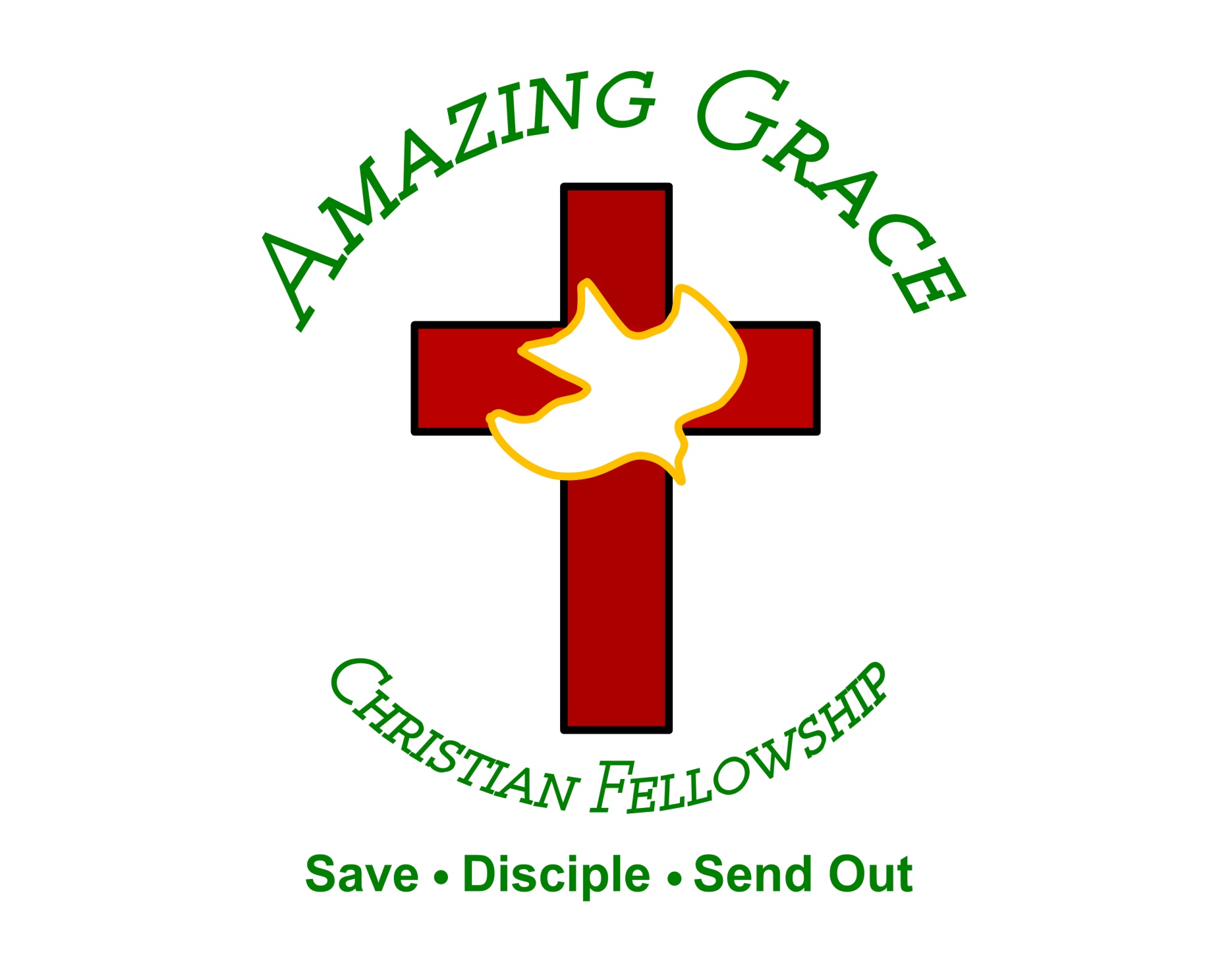